Подготовка к школьному и муниципальному этапам Всероссийской олимпиады школьников (ВсОШ)в 2018—2019 учебном году
РЦВРТ, 28.06.2018
Олимпиады
Уровень
Заключительный
Всероссийская олимпиада школьников
 (ВсОШ)
(Министерство просвещения РФ)

4-11 классы







4 класс: русский, математика
Турнир имени М.В. Ломоносова

6-11 классы: математика, математические игры, 
физика, астрономия и науки о Земле, химия, 
биология, история, лингвистика, литература
Региональный
Республиканская олимпиада на знание Конституции Российской Федерации и Конституции Республики Дагестан

10-11 классы: обществознание, право
Региональная телевизионная гуманитарная олимпиада школьников «Умники и умницы Дагестана»

10 класс: предметы гуманитарного цикла
Муниципальный
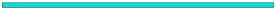 Школьный
Нормативные документы, регламентирующие проведение ВсОШ
Приказ Министерства образования и науки Российской Федерации от 18 ноября 2013 года №1252 «Об утверждении Порядка проведения всероссийской олимпиады школьников»;

Приказ Министерства образования и науки Российской Федерации от 28 июня 2013 года № 491 «Об утверждении Порядка аккредитации граждан в качестве общественных наблюдателей при проведении государственной итоговой аттестации по образовательным программам основного общего и среднего общего образования, всероссийской олимпиады школьников и олимпиад школьников»;

Приказ Министерства образования и науки Республики Дагестан от 31 августа 2018 года №3020 -14/18 «О порядке проведения школьного, муниципального и регионального этапов Всероссийской  олимпиады школьников в Республике Дагестан в 2018/2019 учебном году».
Организаторы ВсОШ
Организаторами олимпиады являются:
школьного и муниципального этапов - орган местного самоуправления, осуществляющий управление в сфере образования;

регионального этапа - орган государственной власти субъекта Российской Федерации, осуществляющий государственное управление в сфере образования;

заключительного этапа - Министерство просвещения Российской Федерации.
Нормативные документы школьного и муниципального этапов ВсОШ
Приказы муниципальных управлений образования:
Об утверждении организационно-технологической модели проведения школьного этапа Всероссийской олимпиады школьников 2018-2019 учебного года в Республике Дагестан 
Об утверждении организационно-технологической модели проведения муниципального этапа Всероссийской олимпиады школьников 2018-2019 учебного года в Республике Дагестан 
Об утверждении состава оргкомитета школьного этапа ВсОШ
Об утверждении состава оргкомитета муниципального этапа ВсОШ
О местах и сроках проведения школьного этапа ВсОШ
О местах проведения муниципального этапа ВсОШ
О количестве баллов, необходимом для участия в муниципальном этапе ВсОШ 
О составе жюри школьного этапа ВсОШ
О составе жюри муниципального этапа ВсОШ
О составе предметно-методических комиссий ВсОШ
О квотах победителей и призеров школьного этапа ВсОШ
Об утверждении результатов школьного этапа олимпиады по каждому общеобразовательному предмету (рейтинг победителей и рейтинг призеров муниципального этапа ВсОШ)
Об утверждении результатов муниципального этапа ВсОШ по каждому общеобразовательному предмету (рейтинг победителей и рейтинг призеров муниципального этапа ВсОШ)
Нормативные документы регионального этапа ВсОШ
Приказы Министерства образования и науки РД:
Об утверждении организационно-технологической модели проведения регионального этапа Всероссийской олимпиады школьников 2018-2019 учебного года в Республике Дагестан 
Об утверждении состава оргкомитета регионального этапа ВсОШ
О сроках проведения муниципального этапа ВсОШ
О местах и сроках проведения регионального этапа ВсОШ
О количестве баллов, необходимом для участия в региональном этапе ВсОШ
О составе жюри регионального этапа ВсОШ
О составе региональных предметно-методических комиссий ВсОШ
О квотах победителей и призеров регионального этапа ВсОШ по каждому общеобразовательному предмету 
Об утверждении результатов школьного этапа ВсОШ по каждому общеобразовательному предмету (рейтинг победителей и рейтинг призеров муниципального этапа ВсОШ)
Сроки проведения ВсОШ
до 1.11.2018 — школьный этап
до 25.12.2018 — муниципальный этап
до 25.02.2019 — региональный этап
Предметы, по которым проводится ВсОШ
* На основе рекомендаций Центральных предметно-методических комиссий 2018-2019 уч. года
Требования к организации и проведению школьного этапа ВсОШ
Что должно быть в материалах для олимпиады по каждому предмету?
1. Инструкция для оргкомитета школьного этапа (в одном файле для всех комплектов):
необходимое материально-техническое обеспечение для выполнения олимпиадных заданий, перечень справочных материалов, средств связи и электронно-вычислительной техники, разрешенных к использованию во время проведения олимпиады (при наличии);
2. Задания (условия), скомплектованные по классам в соответствии с рекомендациями Центральных предметно-методических комиссий. В условиях для участников олимпиады должно быть указано количество баллов за каждое задание. (Один класс - один файл)
3. Бланк ответов (при необходимости). В бланке ответов для участников олимпиады может быть указано количество баллов за каждое задание.
4. Ответы (решения) с указаниями по проверке. (Один класс - один файл)

В качестве образца для оформления НУЖНО взять задания и ответы муниципального этапа олимпиады: http://vos.olimpiada.ru/
Требования к организации и проведению школьного этапа ВсОШ
Где взять методические рекомендации?
Методические рекомендации 2018-2019 учебного года: 
http://olimp.dgunh.ru/vsosh/